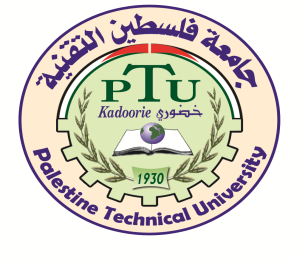 كلية الأعمال والاقتصاد
قسم العلوم المالية
مبادئ التمويل – الفصل السابع - العائد والمخاطرة Risk and Returnد. محمد احمد سيد احمد
الفصل الصيفي: 2024-2023
المحاضرة الثانية: 2024-09-02
المبادلة بين المخاطرة والعائد:
العائد والمخاطرة سمتان متلازمتان لأي استثمار لأن قرارات الاستثمار تتخذ اليـوم وتظهـر نتائجها في المستقبل، 
والمستقبل في عالم الغيب ونتائج القرار غير مؤكدة،
 وبالتالي يواجه المسـتثمر عادةً عدة بدائل تتضمن مبادلة (Trade - off) بين عائد متوقع مرتفع ومخاطرة مرتفعة، 
أو عائـد متوقع منخفض ومخاطرة منخفضة. 
وقد أثبتت الدراسات أن معظم المستثمرين يتجنبون مثل هذه المخاطر،
 لذلك فإن الاستثمارات الأكثر مخاطرة يجب أن يكون العائد المتوقع عليهـا أعلـى مـن الاسـتثمارات الأقـل مخـاطرة، 
فالمستثمرون يطلبون علاقة طردية بين العائد المتوقع ومخاطرة الاستثمار. 
وتؤكد الدراسات الميدانية صحة النتائج السابقة، 
فمن خلال فحص ودراسة متوسـط العوائـد السنوية على أدوات الاستثمار المختلفة في الولايات المتحدة الأمريكية ودرجة الانحراف المعيـاري لها (كمقياس للمخاطرة) خلال السنوات 1926-1992 تبينت النتائج التالية:
ويمكن أن نلخص المبادئ الأساسية في اتخاذ القرارات الاستثمارية، لمستثمر متجنب للمخاطرة، كما يلي:
 أولاً: تفضيل المستثمر للعائد المتوقع الأعلى في حالة تساوي المخاطر.
 ثانياً: تفضيل مستوى مخاطرة أقل في حالة تساوي العوائد المتوقعة. 
ثالثاً: في أغلب الأحوال لا بد من عمل مبادلة بين المخاطر والعوائد، فمن يريد عائداً أعلى، عليـه أن يتحمل مخاطرة أعلى، والعكس صحيح.
أنواع مخاطر الاستثمار:
- تقسم مخاطر الاستثمار إلى قسمين: 
1- المخاطر النظامية (أو السوقية أو العادية) Risk Systematic
2- المخاطر غير النظامية: Risk Unsystematic  
تعود المخاطرة النظامية لذلك الجزء من التباين بين العوائد المحققة والعوائد المتوقعة، 
الـذي يحدث بسبب عوامل تؤثر على أسعار جميع الأوراق المالية بوجه عام، ولا يقتصر تأثيرهـا علـى شركة معينة أو قطاع معين، 
وتعتبر التغيرات الاقتصادية والسياسية والاجتماعيـة مسـببات لهـذه المخاطرة، 
ويكون دور هذه التغيرات بإحداث تحرك في أسعار معظم الأوراق المالية في البورصـة بنفس الاتجاه، 
ولكن بدرجات متفاوتة، حسب طبيعة نشاط الشركة ومدى تـأثر مبيعاتهـا وأرباحهـا وبالتالي أسعار أسهمها بالتغيرات المستجدة ،سواء أكانت اقتصادية أم اجتماعية أم سياسية، 
وكـذلك مدى تأثر أسعار أسهمها بمستوى النشاط في سوق الأوراق المالية.
وهذه المخاطر لا يمكن الـتخلص منها بالتنويع، إذ أنها تصيب جميع الاستثمارات في السوق ،لذلك يطلق عليها المخاطر غير القابلـة للتنويع.
وتقاس هذه المخاطر بمقياس يطلق عليه معامل بيتا ، 
وهذا المعامل هو عبارة عن معامل خط الانحدار في معادلة خطية تربط بين عائد السوق كمتغير مستقل وعائد السهم المعني كمتغير تابع. 
أما المخاطر غير النظامية فهي ذلك الجزء من المخاطرة الكلية الناتجة عن عوامـل تتعلـق بشركة معينة أو قطاع معين ،
وتكون مستقلة عن العوامل المؤثرة في النشاط الاقتصادي ككل، 
وهـذه المخاطرة ترتبط بأحداث إدارية أو مالية أو تسويقية أو إنتاجية أو فنية لشركة معينـة، تـؤثر علـى مبيعات الشركة وأرباحها وبالتالي على أسعار أسهمها، 
وبما أن هذه المخاطر تؤثر على أدوات بعينها فإنه يمكن تجنبها أو على الأقل تخفيض آثارها عن طريق تنويع الاستثمارات، 
وهذه المخاطر يطلـق عليها المخاطر الممكن تنويعها.
مصادر مخاطر الاستثمار:
هناك عدة مصادر لمخاطر الاستثمار ،ولكن يمكن تقسيم هذه المصادر حسب نوع المخـاطرة التي تسببها، 
فهناك عوامل تسبب المخاطر المنتظمة، وهناك عوامل تسبب المخاطر غير المنتظمة. 
أولاً: مصادر المخاطر النظامية: 
هناك العديد من التغيرات الاقتصادية والسياسية والاجتماعية تشكل مصدراً للمخاطر النظامية، ولعل أهم هذه التغيرات ما يلي: 
أ. مخاطر السوق: 
تتمثل مخاطر السوق بتلك المخاطر التي تصاحب وقوع أحداث غير متوقعه، وكيفيـة إدراك المستثمرين واستيعابهم لهذه الأحداث.
 ويكون تعرض حملة الأسهم العادية لهذا النوع من المخـاطر أكثر من غيرهم من المستثمرين. 
والأحداث التي تصل معلوماتها للسوق تؤثر على توقعات المستثمرين، وبالتالي علـى حجـم العرض والطلب بالنسبة للأسهم ومن ثم على أسعارها .
قد تكون أحداثاً ملموسة ومنطقيـة كتوقـع انخفاض مستوى الأرباح للشركات ككل، أو توقع ارتفاع أسعار الفائدة، أو توقع حـدوث كسـاد أو غيرها من العوامل السياسية والاجتماعية والاقتصادية. 
وقد تكون هذه الأحداث أحداثاً غير ملموسة تتعلق بسيكولوجية السوق، والتي تتعلـق بـردود الفعل غير المبينة على أساس منطقي من قبل المستثمرين، أو أحياناً ردود الفعل المبالغ فيها لحوادث معينة.
فمثلاً حدوث انخفاض في الأسعار على فترتين متتاليتين قد تحفز المستثمرين الآخرين على بيع أسهمهم خوفاً من مزيد من الانخفاض في الأسعار مما يؤدي إلى الانخفاض العام في الأسـعار إلـى مستويات قد لا تكون حقيقية. 
ومن الأمثلة على الحوادث غير الملموسة حوادث الاغتيال السياسي مثلما حدث عـام 1963 عندما وصلت أنباء اغتيال الرئيس الأمريكي كندي، فقد حدثت عمليات بيـع هسـتيرية اضـطرت المسؤولين إلى إغلاق البورصة.
 وبيعت الأسهم بأسعار منخفضة جداً، وعندما فتحت البورصة أبوابها بعد يومين عادت الأسهم إلى أسعارها الطبيعية. 
أما أهم الأحداث الملموسة التي تؤثر على أسعار الأسهم فهي تغير أسعار الفوائد، وتغير القوة الشرائية للنقود، ولذلك سنقوم بدراستهما بشكل منفصل.
ب. مخاطر سعر الفائدة: 
إن ارتفاع أو انخفاض سعر الفائدة السوقي له تأثير معاكس علـى أسـعار الأوراق الماليـة والاستثمارات الأخرى، 
فارتفاع أسعار الفوائد السوقية يؤدي إلى انخفاض أسعار الأسهم والسـندات، والعكس صحيح. 
تختلف درجة تأثر الأوراق المالية (بارتفاع أو انخفاض أسعار الفائدة) باختلاف أداة الاستثمار، 
فالأوراق المالية ذات الدخل الثابت - مثل الأسهم الممتازة والسندات - أكثر تأثراً مـن الأوراق ذات الدخل المتغير مثل الأسهم العادية، 
وكذلك تختلف درجة التأثر باختلاف تواريخ الاسـتحقاق بالنسـبة للسندات، 
فأسعار السندات طويلة الأجل تتقلب بدرجة أكبر من أسعار السندات قصيرة الأجـل عنـد حدوث تغير معين في معدل الفائدة السوقي. 
ويعود السبب في انخفاض أسعار الأوراق المالية عند ارتفاع معدل الفائدة السوقي إلى تـوفر بدائل جديدة للاستثمار تعطي عائداً أعلى نسبياً - مقارنة بمخاطرها - مـن العائـد الـذي تعطيـه الاستثمارات القديمة، 
لذلك يتجه بعض المستثمرين إلى بيع اسـتثماراتهم القديمـة، للاسـتثمار فـي المجالات الجديدة، 
مما يؤدي إلى انخفاض أسعار الأوراق المالية القائمة إلى المستوى الذي تصبح فيه منافسة للبدائل الجديدة.
- فمثلاً لو قام مستثمر بشراء سند خزينة يعطي عائداً قدره 9 %، وبعـد فتـرة أصدرت الدولة سندات خزينة جديدة بسعر فائدة 9.5% .
فماذا سيحدث لسندات الخزينة الأولى؟ 
إن سندات الخزينة الأولى تعطي عائداً أقل من العائد السوقي، 
إذ أن الإصدار الثاني له نفـس درجة المخاطرة، ولكنه يعطي عائداً أعلى،
 لذلك لا بد من حدوث تخفيض في سعر السندات الأولى، 
بحيث يصبح العائد الذي يحققه المستثمر الراغب في شرائها مساوياً للعائد على السندات الجديدة . 
ويمتد انخفاض الأسعار كذلك إلى السندات التي تصدرها منشآت الأعمال لأن العائد المطلوب عليها يصبح أعلى.
 وبالتالي لا بد من حدوث انخفاض في سعرها السوقي لرفع معدل العائد عليها.
 ولكن لماذا تنخفض أسعار الأسهم؟
إن ارتفاع أسعار الفائدة يؤدي إلى انخفاض أسعار الأسهم لعدة أسباب منها:
أولاً: إن ارتفاع أسعار الفائدة -والعائد الذي يحققه المستثمرون في السندات والودائع المصـرفية- يغري جزءاً من المستثمرين ببيع جزء من أسهمهم والاتجاه نحو تلك الاستثمارات، وبالتـالي زيادة المعروض من الأسهم. 
ثانياً: إن كثيراً من المتعاملين بالأسهم يقومون بالاقتراض من البنوك أو من شركات الوساطة مـن أجل تمويل مشترياتهم من الأسهم، وعندما ترتفع أسعار الفوائد ترتفع تكلفة الاقتراض، وبالتالي ينخفض الطلب على القروض، وتنخفض الأموال المتوفرة لتمويل شراء الأسهم. 
ثالثاً: إن كثيراً من الشركات تمول جزءاً من عملياتها بأموال مقترضة، وعند ارتفاع الفوائـد فـإن جزءاً أكبر من أموالها سيذهب لتغطية الفوائد على تلك القروض، وبالتالي تـنخفض الأربـاح والتوزيعات ومن ثم أسعار الأسهم لتلك الشركات. 
ويعتقد بعض المستثمرين أن بإمكانهم تجنب مخاطر التغير في أسعار الفائدة بالاسـتثمار فـي أدوات مالية قصيرة الأجل، تكون أقل عرضة لتقلبات الأسعار، نتيجة لتقلب سعر الفائدة، 
ولكن مثـل هؤلاء المستثمرين سيضطرون للقيام بسلسلة من عمليات إعادة الاستثمار، 
وإذا حـدث وانخفضـت أسعار الفوائد السوقية فإنهم سيجدون أنفسهم مضطرين لإعادة استثمار أموالهم بسعر فائدة مـنخفض، 
هذا ما يطلق عليه مخاطر إعادة الاستثمار، لذلك نرى أنه ليس من السهل التخلص من مخاطر تقلب سعر الفائدة.
جـ. مخاطر القوة الشرائية للنقود: 
هي حالة عدم التأكد من مستقبل القوة الشرائية للمبالغ التي نتوقع استلامها من استثمار معين.
 نتيجة الارتفاع العام أو الانخفاض العام في أسعار السلع والخدمات.
ولتوضيح مصدر الخطر في ارتفاع الأسعار، دعونا نفكر بعملية الاستثمار على أنهـا تأجيـل لاستهلاك حالي على أمل الحصول على استهلاك أكبر في المستقبل، 
فالمستثمر عندما يقوم بشـراء سند بمبلغ معين فإنه يتخلى عن استهلاك بعض السلع والخدمات التي كان يمكنه الحصول عليها بهذا المبلغ، 
وذلك على أمل أن يحصل على سلع وخدمات أكثر في المستقبل. 
ولكن ماذا لو حصل ارتفاع في أسعار السلع والخدمات التي يحتاجها هذا الشخص خلال فترة الاستثمار، 
إن قدرة هذا الشخص على الاستهلاك ستتآكل بمقدار الارتفاع في هذه الأسعار، وهذه هي مخاطرة تغير القوة الشرائية.
إن الارتفاع العام في الأسعار يعرف بالتضخم،
 ويرجع سبب هذا الارتفاع إما إلـى ارتفـاع تكاليف الإنتاج، أو إلى زيادة الطلب على السلع والخدمات عن المعـروض منهـا، 
وعـادة تكـون الاستثمارات ذات الدخل الثابت كالسندات والودائع المصرفية أكثر تأثراً بهذه المخاطرة من غيرها من الاستثمارات، 
فإذا ارتفعت معدلات التضخم فإن القيمة الحقيقية لعوائد الاستثمار تنخفض،
 مما يـؤدي إلى انخفاض المعدل الحقيقي للعائد على الاستثمار عن المعدل الاسمي لهذا العائد. 
أما الاستثمار في الأسهم العادية ، فإنه يشكل في معظم الأحيان حماية للمستثمر من مخـاطر القوة الشرائية، 
وذلك لأن أسعار الأسهم في السوق المالي تستجيب غالباً للظروف التضخمية، فترتفع هي الأخرى، مما يحافظ على القيمة الحقيقية للاستثمار فيها، 
وهي بذلك تحمي المستثمر من المخاطر التي يتعرض لها حامل السند. 
فالأسهم تشكل ملكية لجزء من أصول الشركة الحقيقية التي ترتفع قيمتها في ظروف التضخم، 
وبالتالي ترتفع قيمة الأسهم التي تمثل ملكية هذه الأصول، 
ومن ناحية ثانية فإن الشركات تقوم عـادة برفع أسعار مبيعاتها في ظروف التضخم، 
وبالتالي فإن أثر التضخم لن يكون سـلبياً علـى أربـاح الشركة وتوزيعاتها وبالتالي على أسعار أسهمها.
ثانياً- مصادر المخاطر غير النظامية: 
من أهم هذه المصادر ما يلي:
 أ. مخاطر الإدارة: 
قد تتسبب الأخطاء الإدارية في شركة معينه بآثار سلبية على نتائج أعمال الشركة.
 وبالتـالي على العائد على الاستثمار.
فاتخاذ قرارات خاطئة نتيجة معلومات غير مكتملة أو غير دقيقة أو نتيجة التقدير الخاطئ للموقف، 
قد يؤثر على أرباح الشركة وبالتالي على أسعار أسهمها. 
ومن الأخطاء الإدارية الشائعة سوء التصرف وعدم اتخاذ التدابير المناسـبة فـي الحـوادث الطارئة، 
كإضرابات العمال، 
أو خسارة مصنع أو حريق بعض محتوياته دون التأمين عليها، 
أو بسبب عدم تأمين حراسة كافية، 
أو عدم التعامل بحكمة مع جمعيات حماية المسـتهلك، 
وغيـر ذلـك مـن الأخطاء.
ب. مخاطر الصناعة: 
- وهي تلك المخاطر التي تنتج عن ظروف وعوامل خاصة بقطاع معين أو بصناعة معينة دون أن يكون لها تأثير هام خارج هذا القطاع، 
ومن الأمثلة على هذه المخاطر: 
الإضرابات العمالية التـي تؤثر على الشركات التي يشملها الإضراب بالإضافة إلى زبائنها ومموليها وموردي المواد الخام لها. 
وكذلك ظهور قوانين تمس صناعات معينة مثل قوانين حماية البيئة من التلوث التي تؤثر على العديد من الصناعات وينتج عنها كميات كبيرة من المخلفات الملوثة للبيئة مثل مصافي البتـرول، 
أو زيادة الضريبة على صناعة معينة، أو إلغاء إعفاءات ضريبية أو جمركية كانت ممنوحة لها. 
ومن المخاطر أيضاً: 
تغير أذواق المستهلكين أو ظهور اختراعات أحدث تؤدي إلـى تحـول المستهلكين عن منتجات الشركة، فبعد ظهور السيارات مثلاً كسدت صناعة العربات. 
ومن المخاطر كذلك إزالة الحماية الجمركية التي تحد من استيراد السلع المنافسة للصـناعات المحلية، 
فإذا قامت الدولة بتخفيض الجمارك أو إلغائها على سلع معينة، فإن السلع المستوردة ستصبح منافسة بشكل أكبر لمثيلاتها المصنوعة محلياً.